ПОРЯДОК ПРЕДОСТАВЛЕНИЯ ГОСУДАРСТВЕННОЙ УСЛУГИ ПО ЛИЦЕНЗИРОВАНИЮ
Рассмотрение заявления, документов о предоставлении лицензии и принятие решения о   предоставлении (об отказе в предоставлении) лицензии
Рассмотрение заявления, документов о переоформлении лицензии и принятие решения о переоформлении (об отказе в переоформлении лицензии) 
Рассмотрение заявления, документов о переоформлении лицензии и принятие решения о переоформлении (об отказе в переоформлении лицензии)»
(в случаях реорганизации юридического лица в форме преобразования, изменения его наименования, адреса места нахождения)
Взаимодействие лицензирующего органа с федеральными органами государственной власти, участвующими в предоставлении государственной услуги, формирование и направление межведомственных запросов в указанные органы, участвующие в предоставлении государственной услуги
Прекращение действия лицензии в связи с представлением лицензиатом заявления о прекращении фармацевтической деятельности
Предоставление сведений о конкретной лицензии
«Рассмотрение заявления, документов о предоставлении лицензии и принятие решения о предоставлении (об отказе в предоставлении) лицензии»
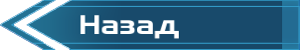 «Рассмотрение заявления, документов о переоформлении лицензии и принятие решения о переоформлении (об отказе в переоформлении лицензии)»(в случаях реорганизации юридического лица в форме преобразования, изменения его наименования, адреса места нахождения)
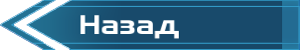 «Рассмотрение заявления, документов о переоформлении лицензии и принятие решения о переоформлении (об отказе в переоформлении лицензии)»
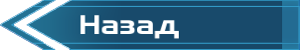 «Взаимодействие лицензирующего органа с федеральными органами государственной власти, участвующими в предоставлении государственной услуги, формирование и направление межведомственных запросов в указанные органы, участвующие в предоставлении государственной услуги»
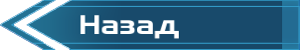 «Прекращение действия лицензии в связи с представлением лицензиатом заявления о прекращении фармацевтической деятельности»
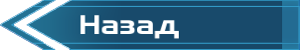 Предоставление сведений о конкретной лицензии
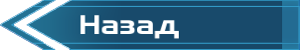